APC FGALa science et technologie à l’éducation des adultes
Par François Guay-Fleurent
Votre animateur
François Guay-Fleurent
Formateur-accompagnateur pour la science et la technologie (Centre-du-Québec)
Centre d'éducation des adultes de Nicolet
819 293-5821, poste 6715
guayfleuref@ecole.csriveraine.qc.ca
Plan de l’atelier
1. Introduction (5 min.)
Nouvelles du MELS et matériel disponible ou en préparation
Changements de pratique
2. Nouveauté : les activités technologiques (15 min.)
Exemples d’activités possibles en 3e et 4e secondaire
3. Aménagements possibles  (10 min.)
Exemples d’aménagements réalisés ou projetés
4. Présentation du cours SCT-3061  (10 min.)
SA, feuille de route
5. Conclusion (20 min.)
Période de questions et d’échanges
Discussion sur les cours de 3e secondaire
1. Des nouvelles du MELS
Les programmes sont tous approuvés, sauf biologie de 5e secondaire.

Les évaluations et DDÉ de 4e secondaire devraient être disponibles pour décembre ou janvier.

Les évaluations et DDÉ de physique devraient être disponibles pour décembre ou janvier. Chimie : en rédaction. Biologie : à venir.
1. Matériel disponible
Beaucoup pour le secteur des jeunes.

ADN et Kaléidoscope de Chenelière

SOFAD pour la 4e secondaire (3 des 4 cours)

Mes commentaires personnels
[Speaker Notes: SOFAD, pour l’instant, n’a pas l’air intéressant pour utilisation en classe.

ADN et Kaléid de Chenelière pourraient être en appoint à des SA.]
1. Introduction
Changements de pratique !?!?
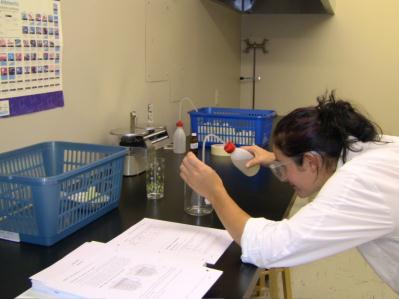 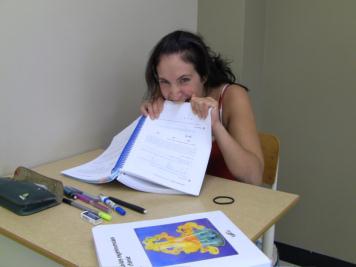 Changements de pratique
Place beaucoup plus importante pour la partie « pratique ». Lien SCT.
Pratique 40% (CD1-CD3)   /  Théorique 60% CD2-CD3
Investissements « majeurs » dans l’aménagement.
Changements dans l’organisation scolaire.
Changements dans les tâches de l’enseignant (TTP).

Mais surtout, changements d’approches pédagogiques. (Voir P. Potvin et autres)
Les buts du nouveau programme
Ce programme vise à développer chez l’élève une culture scientifique et technologique qui permet :
de réaliser son potentiel intellectuel;
de participer de manière active, critique et informée aux débats de la société;
d’utiliser les produits de la science et de la technologie dans son quotidien;
d’agir de manière concrète, pratique et innovatrice en science et en technologie.
[Speaker Notes: Apprendre à l’élève à pêcher….et non de lui donner du poisson]
2. Les « activités technologique »
« Sky is the limit », autant pour le volet analyse que pour le volet conception technologique.
Exemples d’activités de 3e secondaire
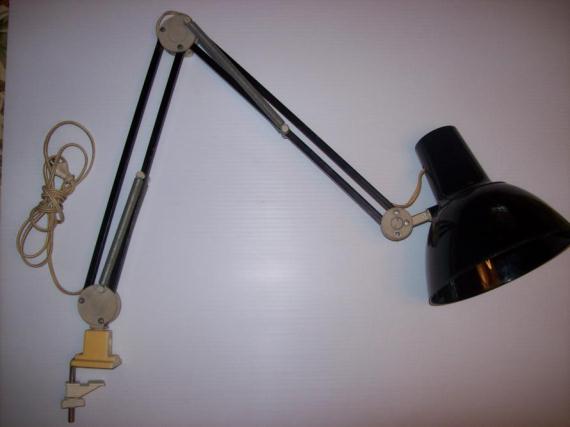 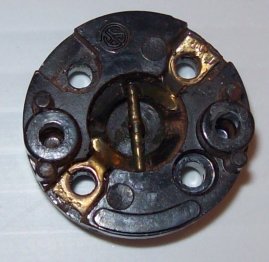 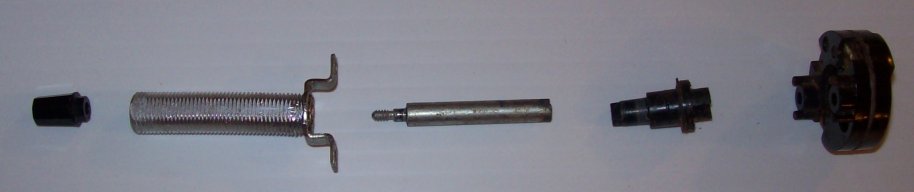 [Speaker Notes: SA complète.]
Fabrication d’un démonstrateur
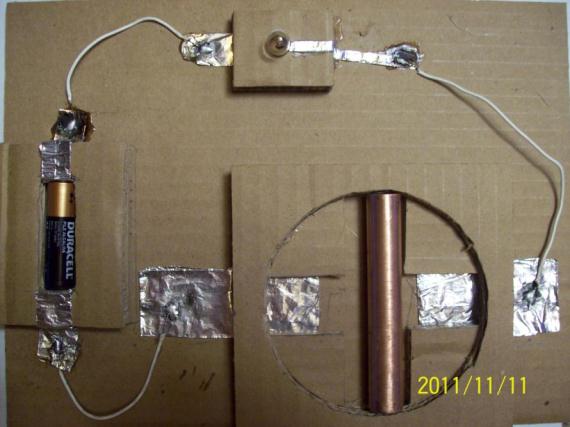 [Speaker Notes: Les contraintes peuvent être ajustées.]
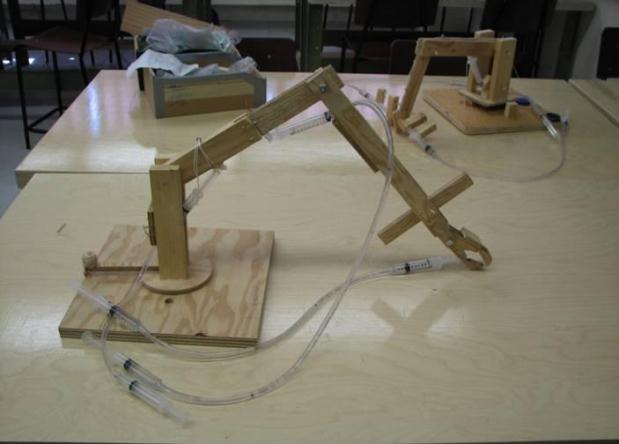 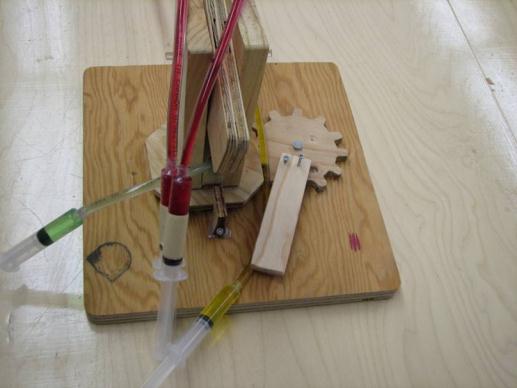 [Speaker Notes: ATS 3e sec.]
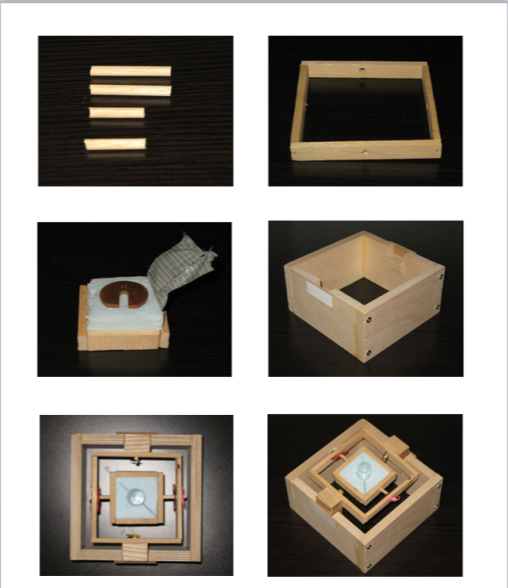 SÉ de 3esecondaire
Le vaccin 
en cavale
[Speaker Notes: SÉ d’ATS 3e sec.]
Défi de conception (4e secondaire)
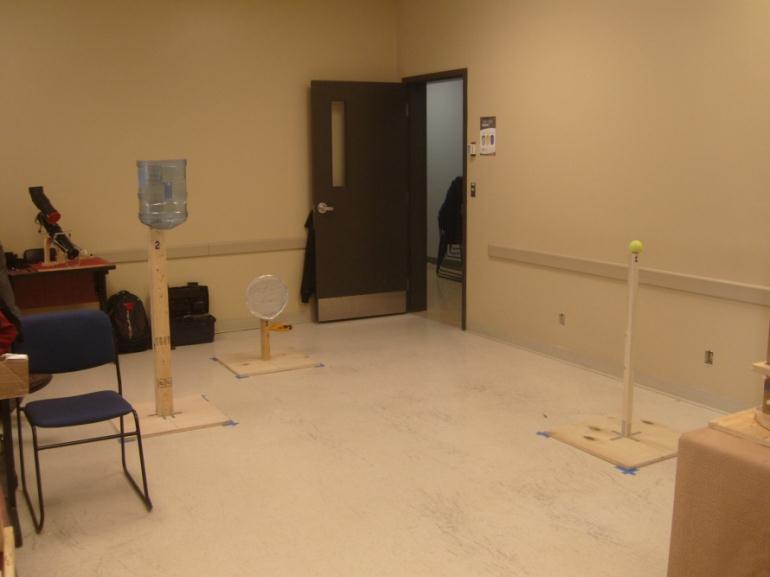 [Speaker Notes: Défi génie inventif 2011]
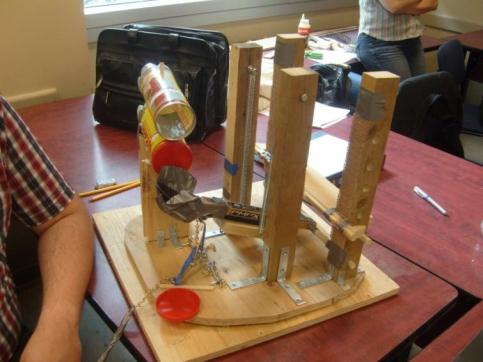 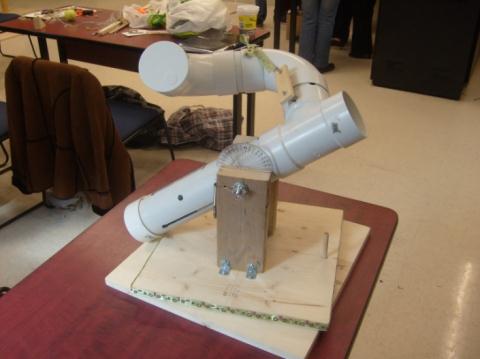 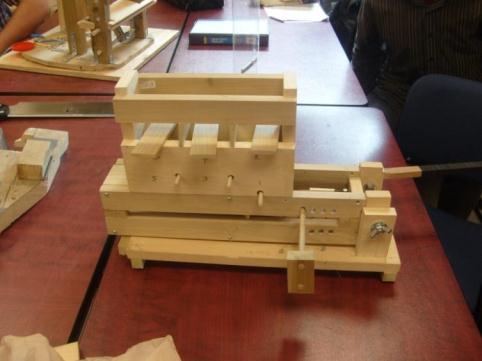 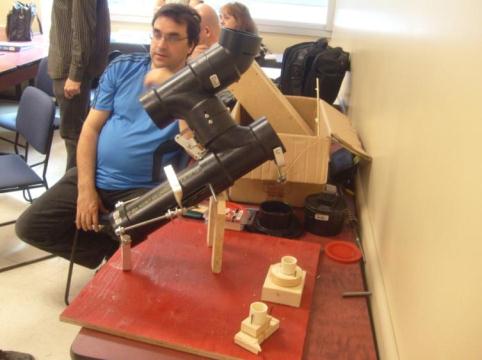 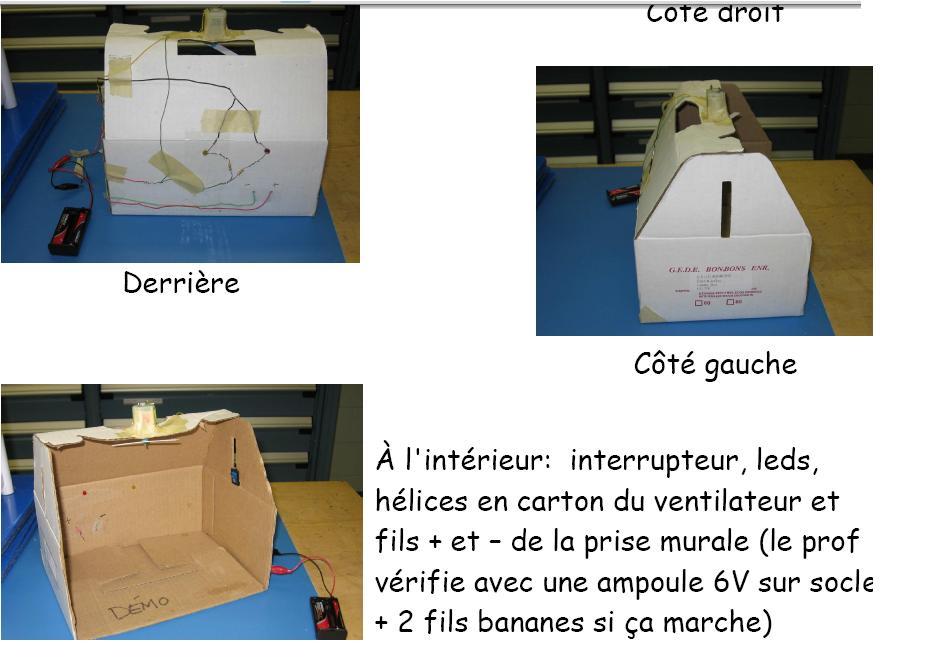 [Speaker Notes: À l’enseignant à mettre ses contraintes…2 DEL en circuit parallèle, une switch pour le ventilateur, etc. Soudure requise.]
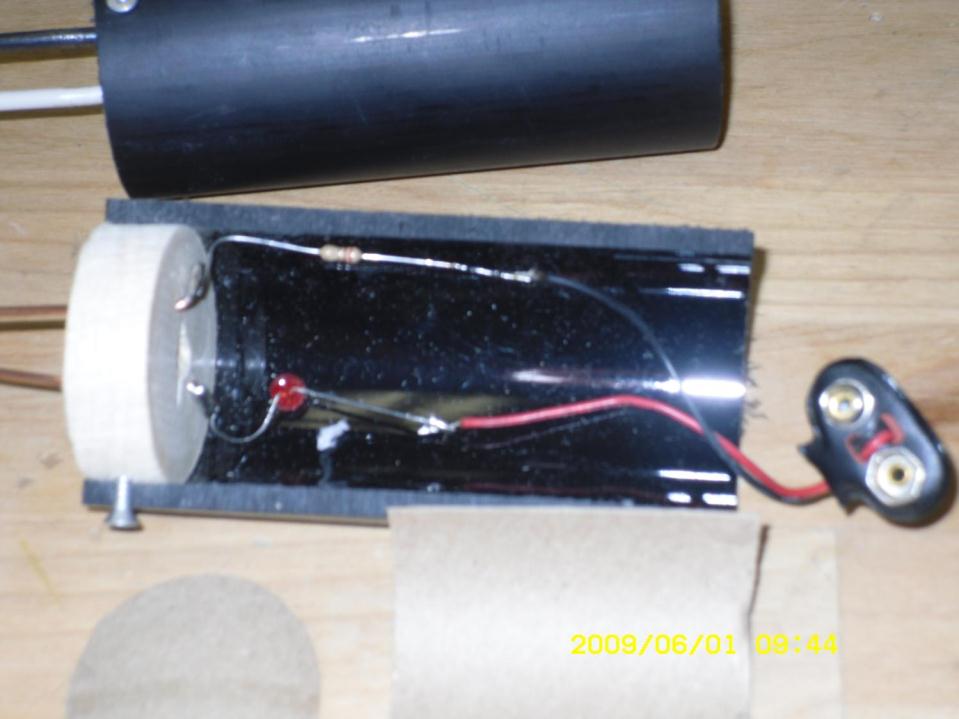 [Speaker Notes: Détecteur de conductibilité électrique. 9V]
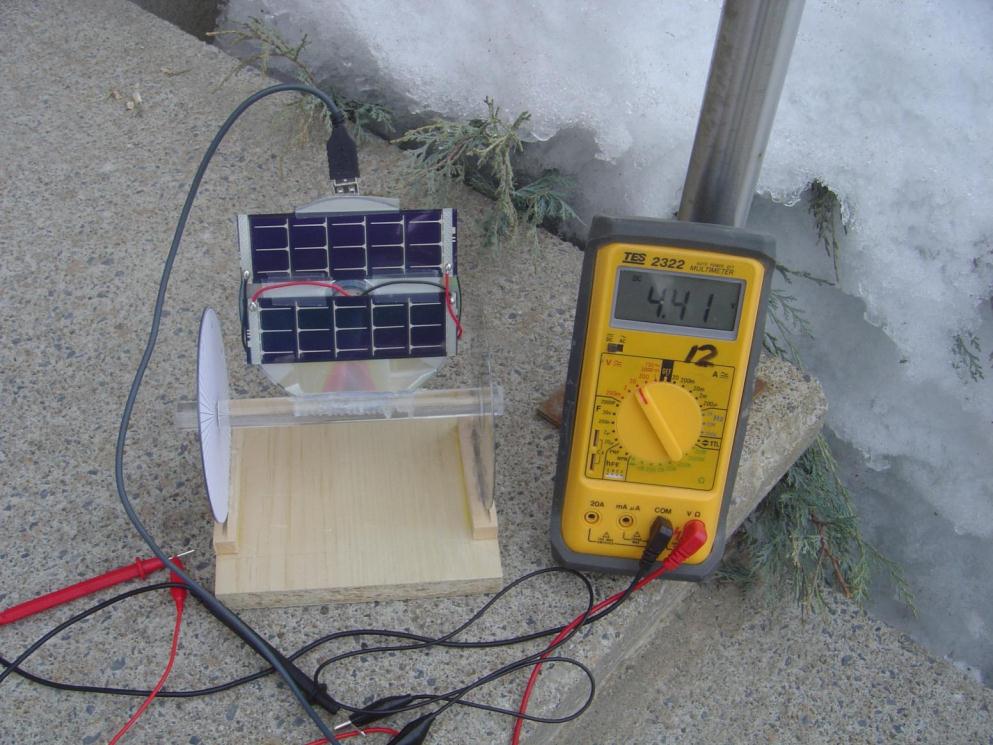 [Speaker Notes: Chargeur solaire pour iPOD]
La robotique pédagogique
Activités réalisées dans le cadre de notre cours à l’UQAM.

Activité de conception technologique intégrant la robotique.

Matériel LEGO NXT.
[Speaker Notes: Voir Breault et Bout pour des ressources.]
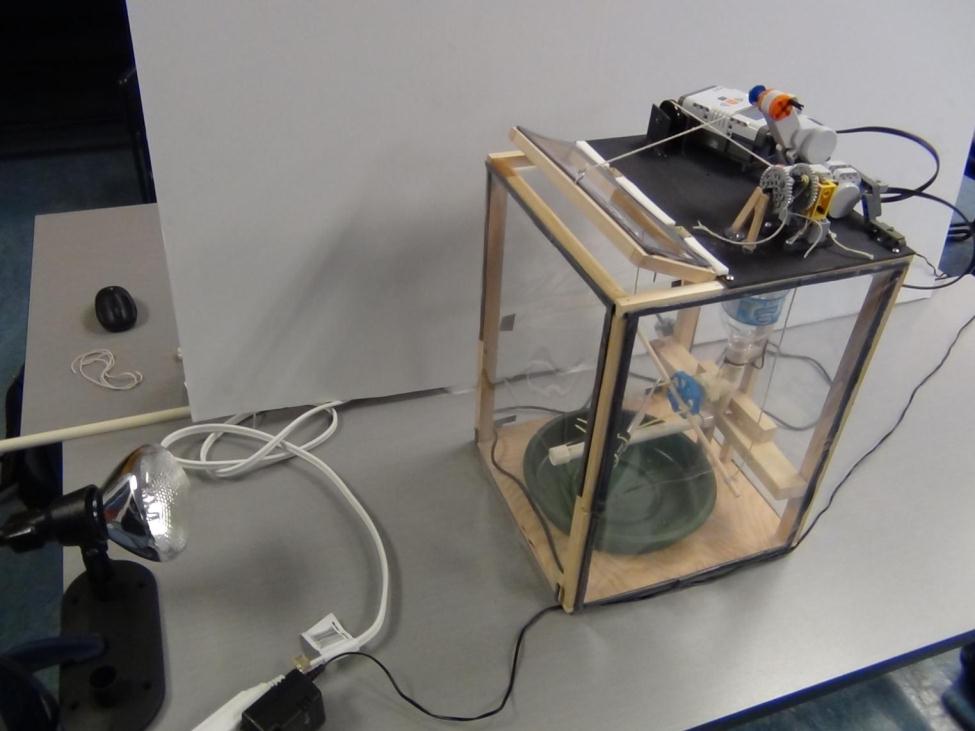 [Speaker Notes: Mini-serre automatisée (Température et humidité)]
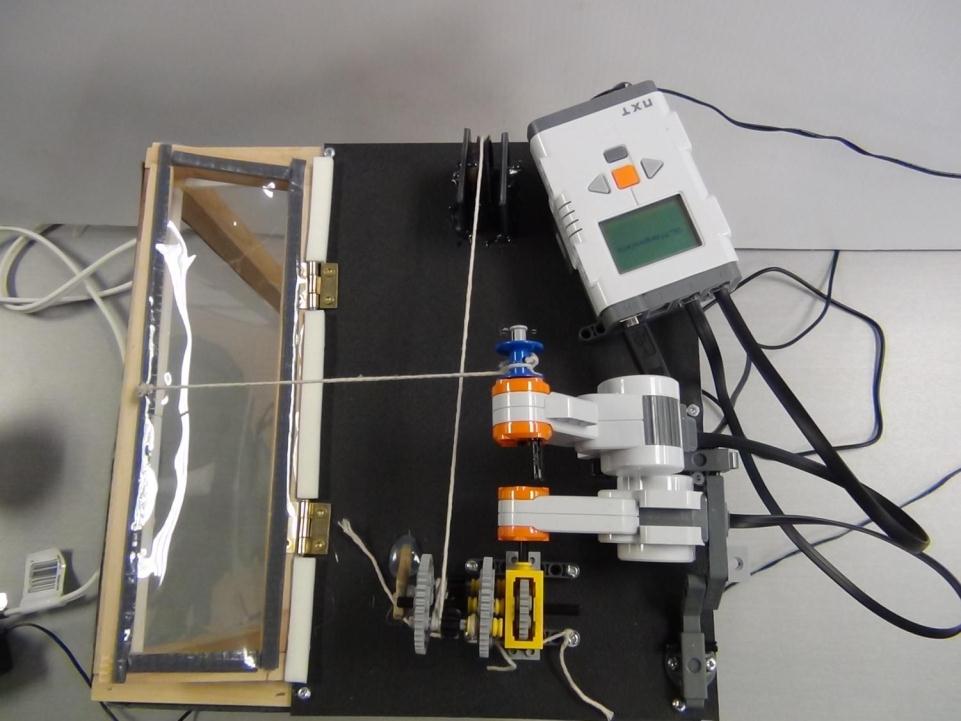 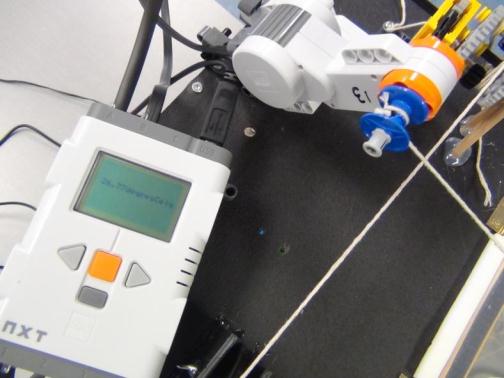 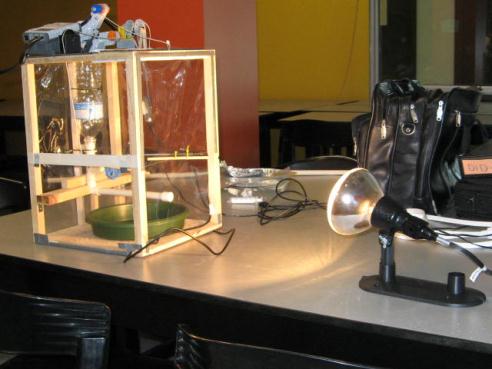 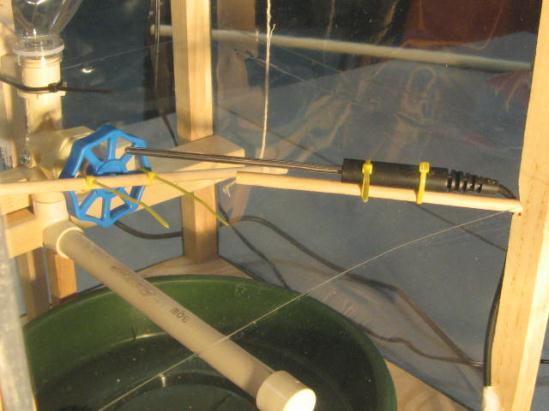 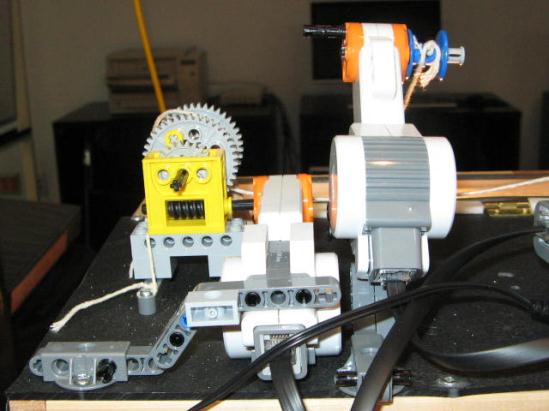 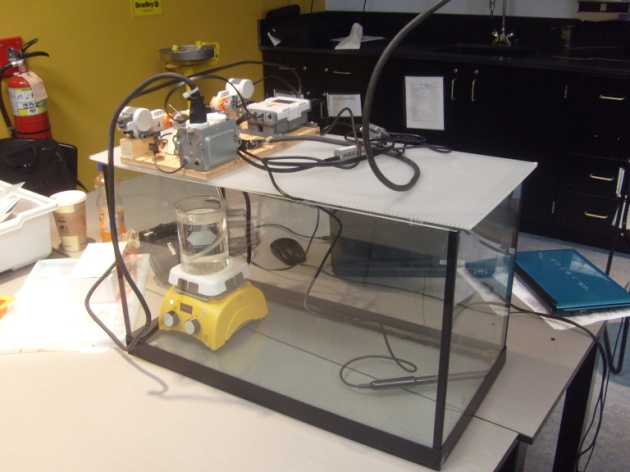 [Speaker Notes: Humidificateur d’air]
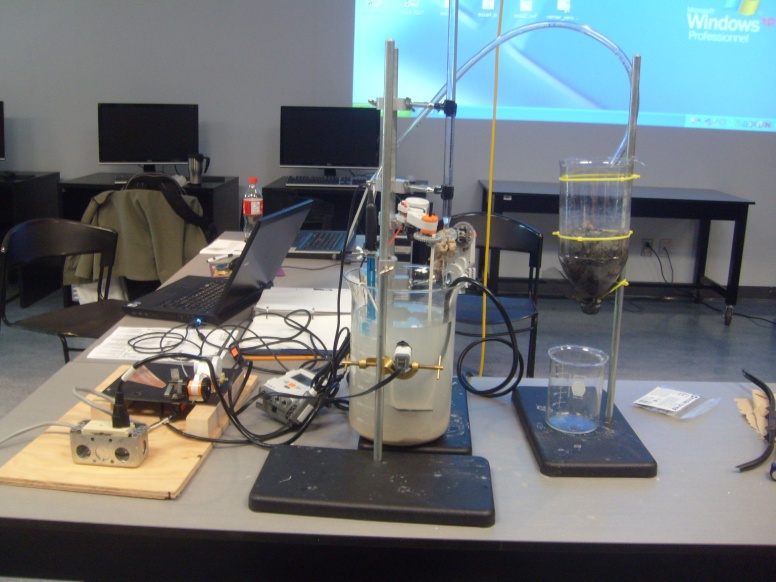 [Speaker Notes: Centrale de filtration des eaux usées…pH mètre, détecteur de turbidité?, filtration]
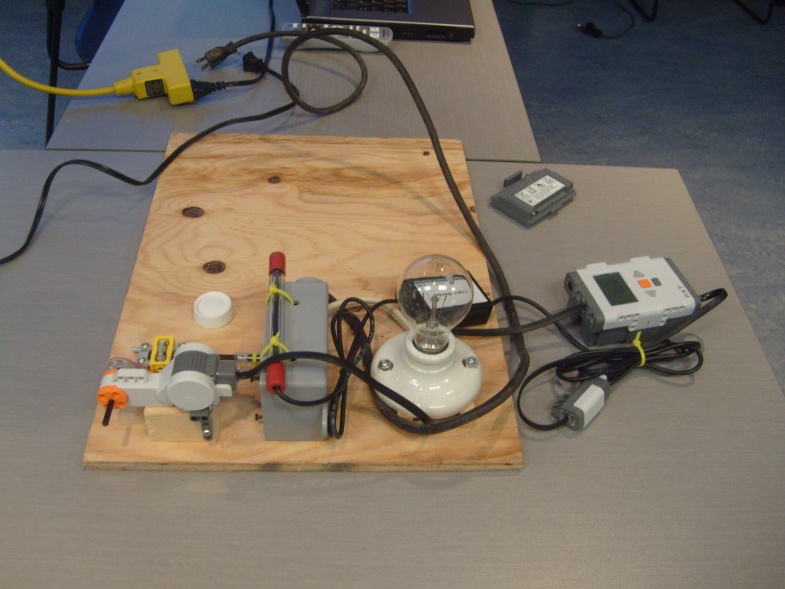 [Speaker Notes: « dimmer » automatisé]
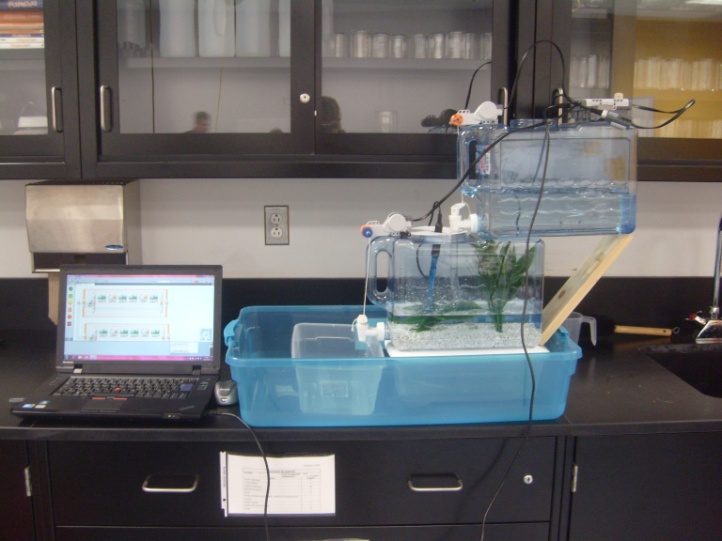 [Speaker Notes: Régulateur de pH]
D’autres exemples
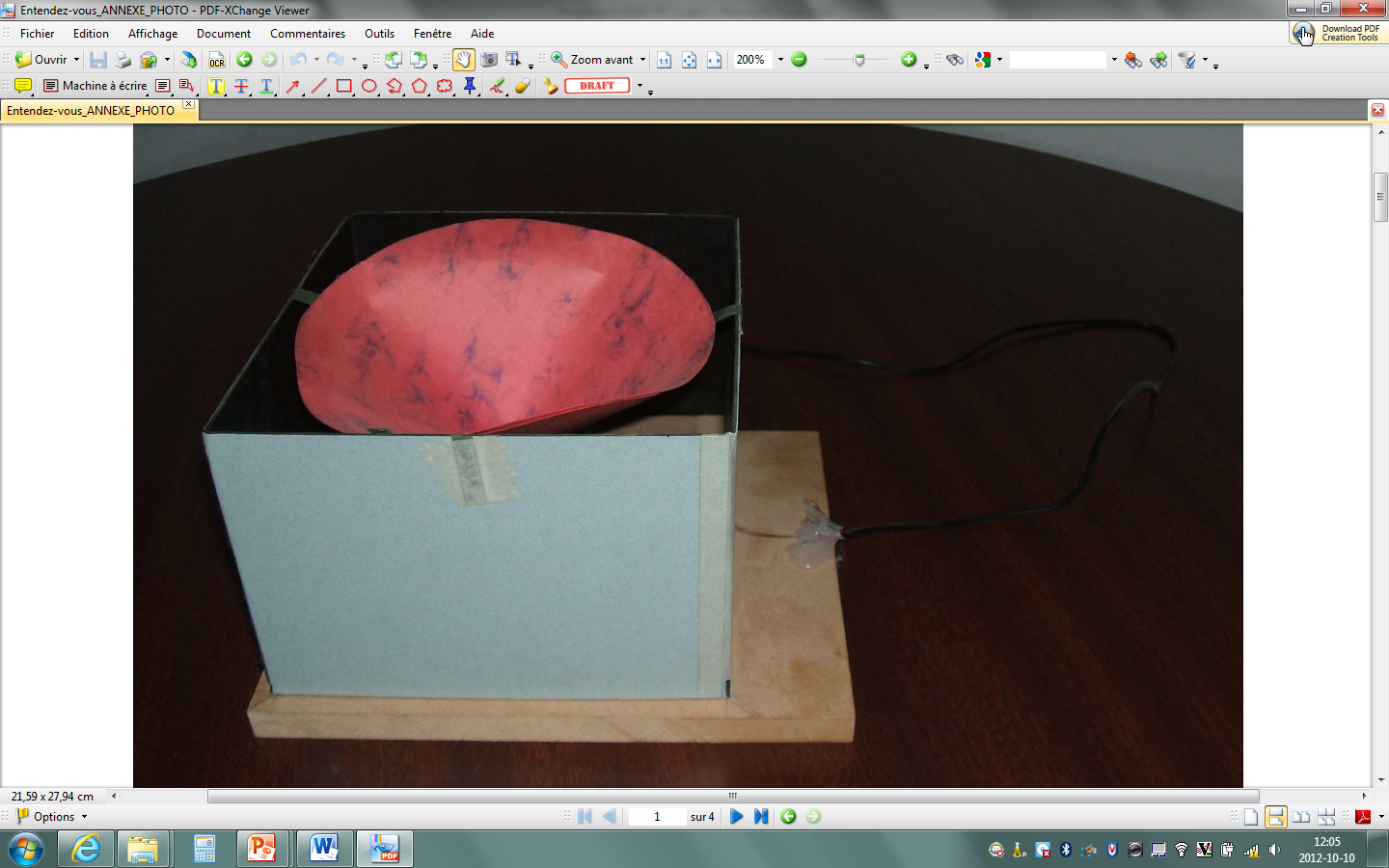 [Speaker Notes: Haut-parleur peu coûteux. Succès garanti à tout coup avec le bon matériel : aimant en néodyme assez gros et fil 28AWG émaillé]
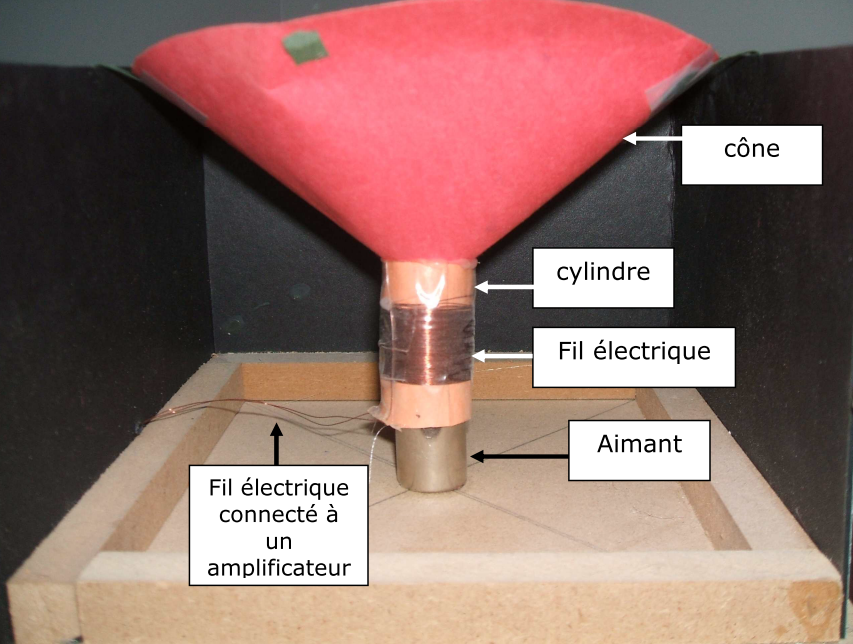 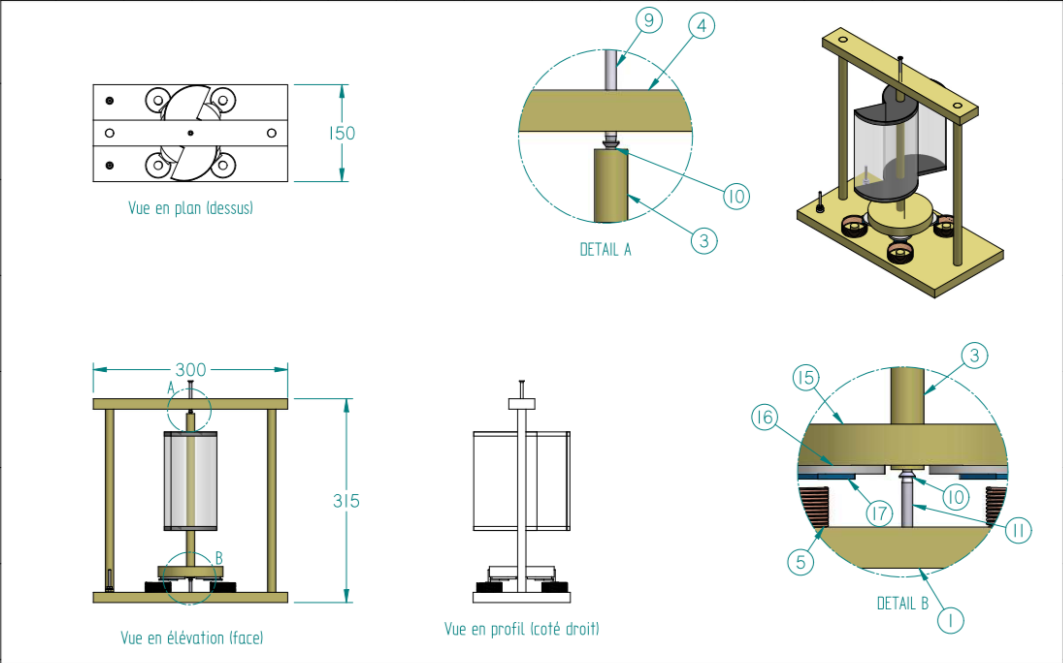 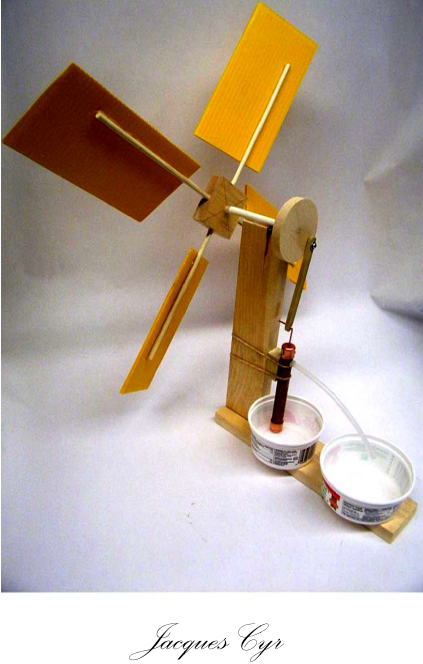 3. Aménagements possibles
Contraintes : l’espace, l’argent, le choix des outils et machines-outils selon les enseignants.

Un atelier, une nécessité!

Machines-outils ou pas ???   Idéalement !

Enseignants et/ou CP, impliquez-vous!
Centre Nicolet
Sketch up de l’aménagement projeté (local = 12’ x 12’)
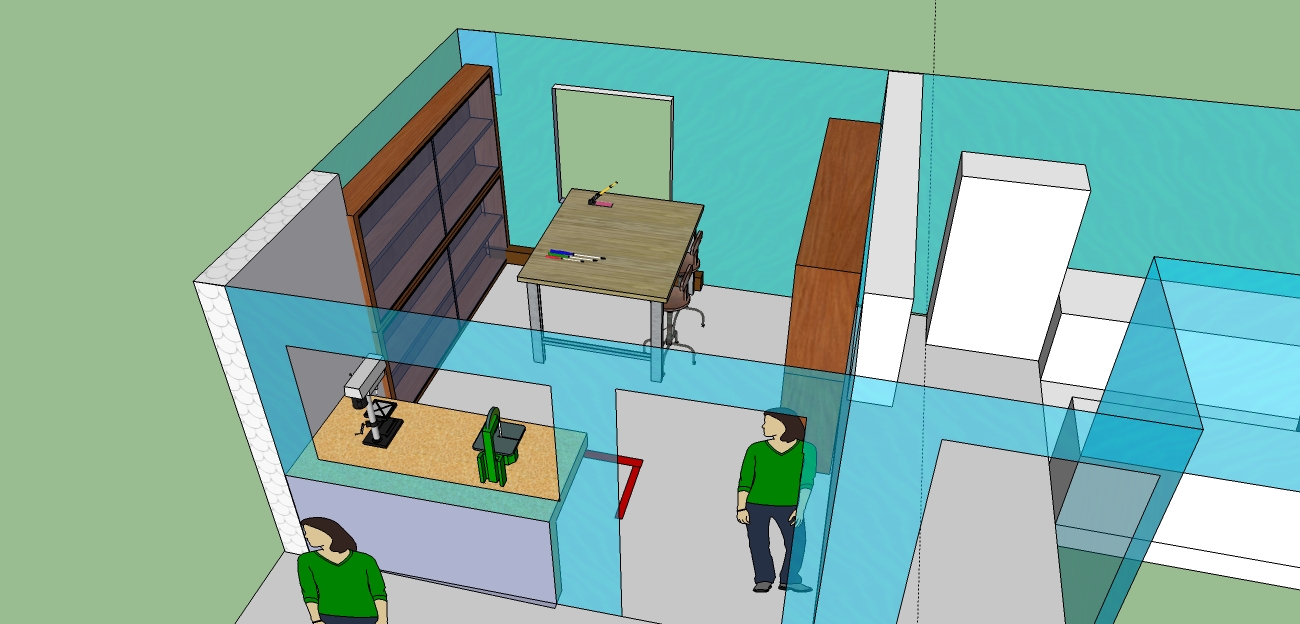 [Speaker Notes: Finalement, la table de travail sera vis-à-vis la fenêtre et mobile.]
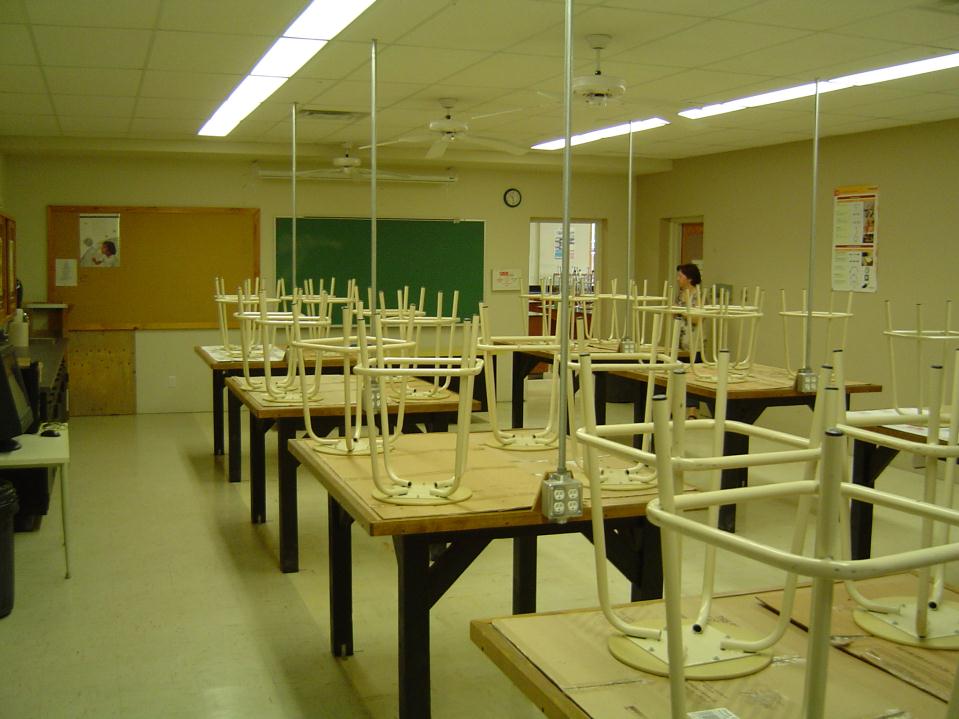 [Speaker Notes: Électricité qui vient du plafond version « solide ».]
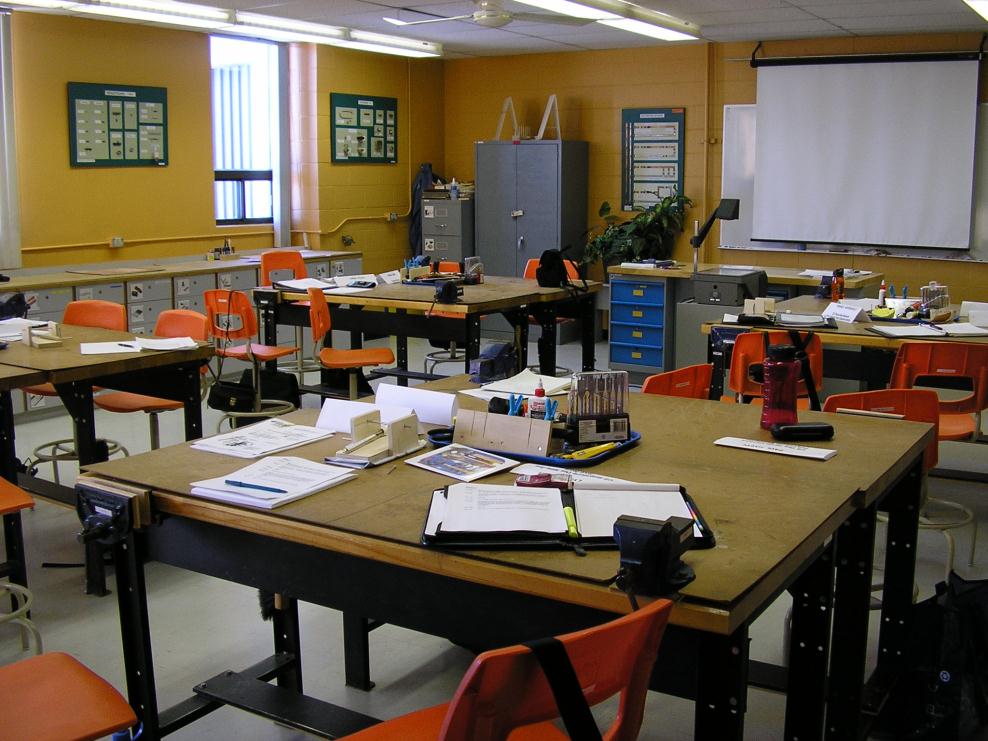 [Speaker Notes: Masonite pour protéger]
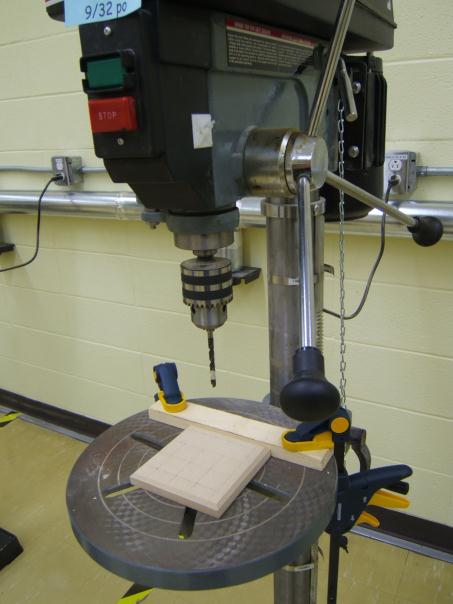 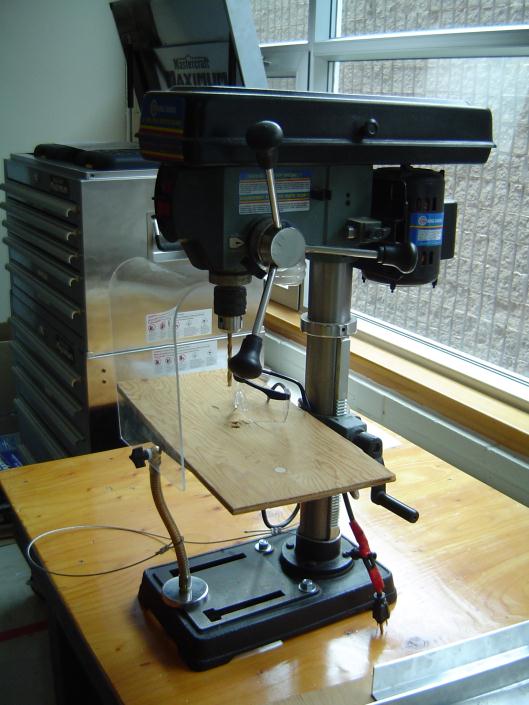 [Speaker Notes: Plexiglas qui protège….amovible. C’est un aimant.]
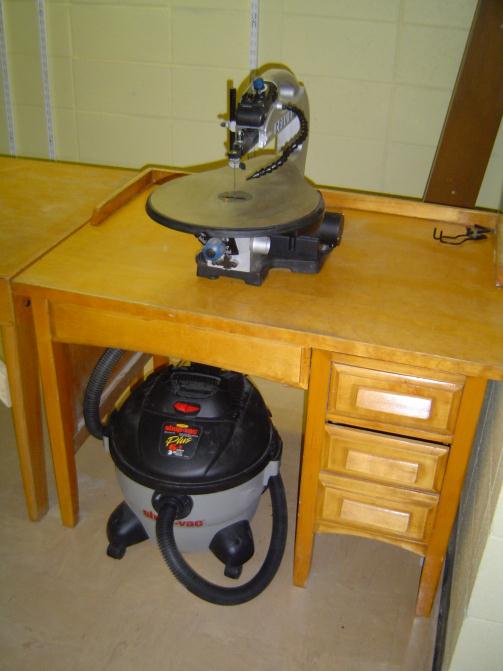 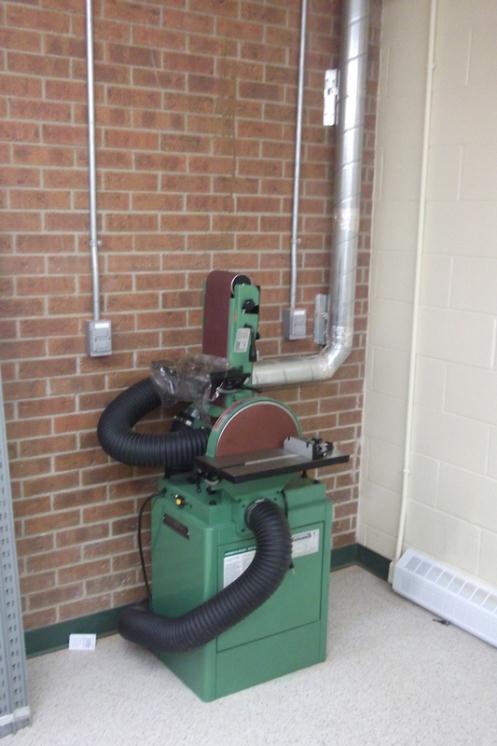 [Speaker Notes: Scie à chantourner électrique à gauche. Pour de petites coupes.]
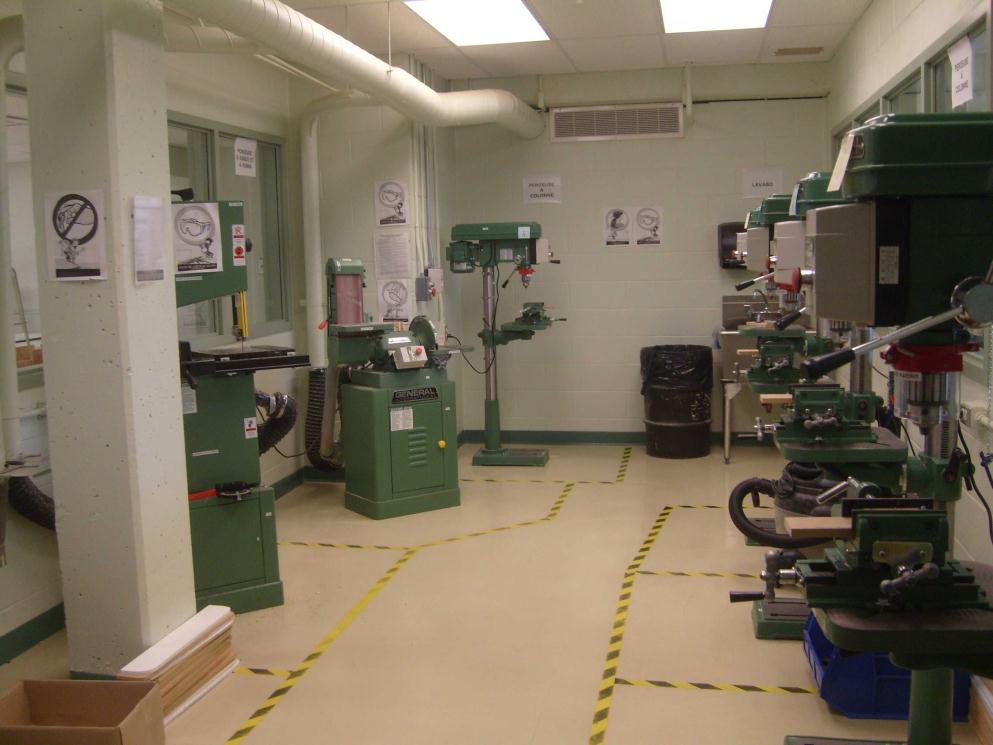 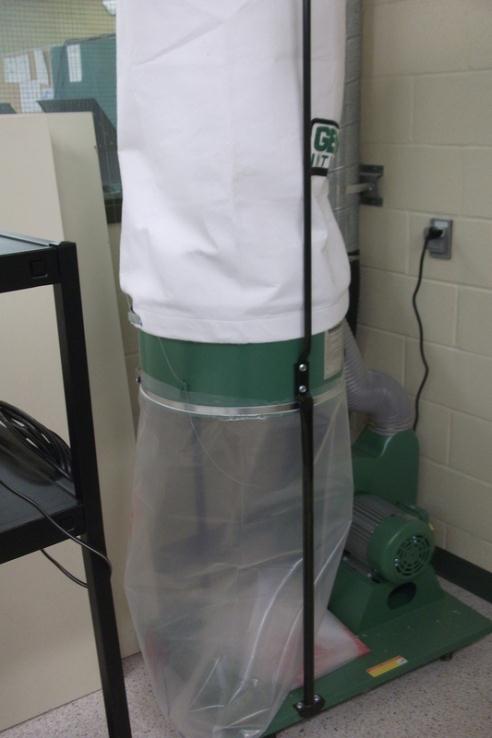 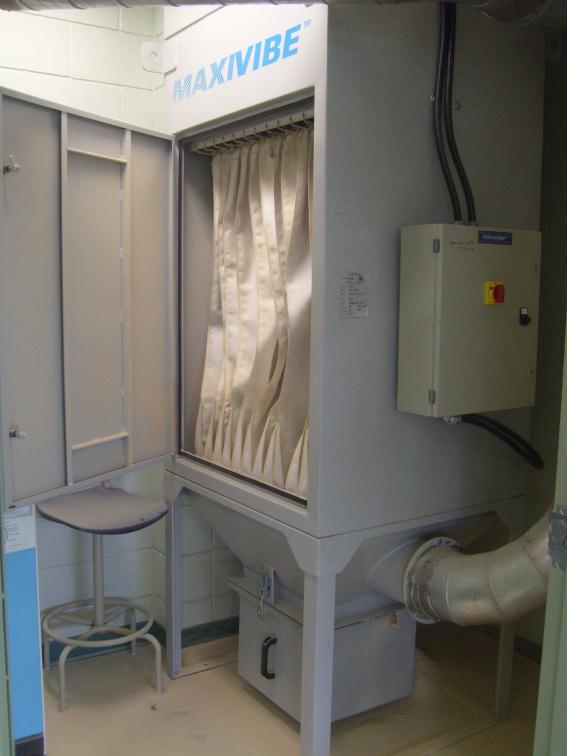 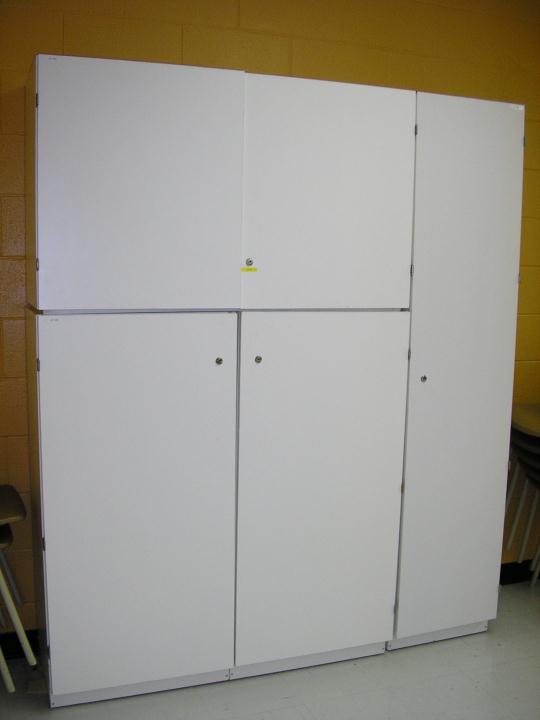 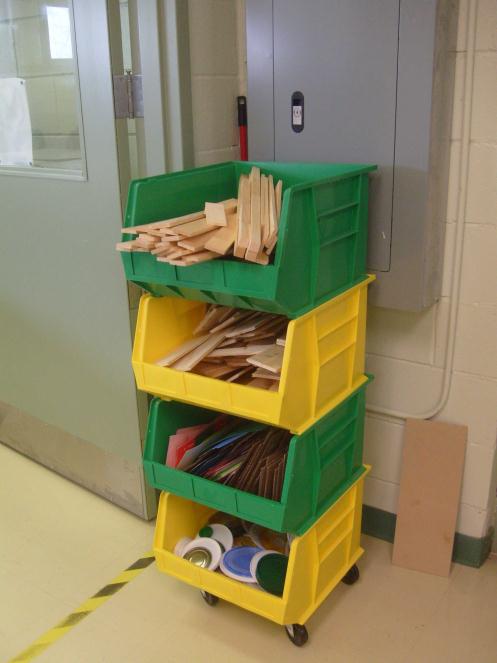 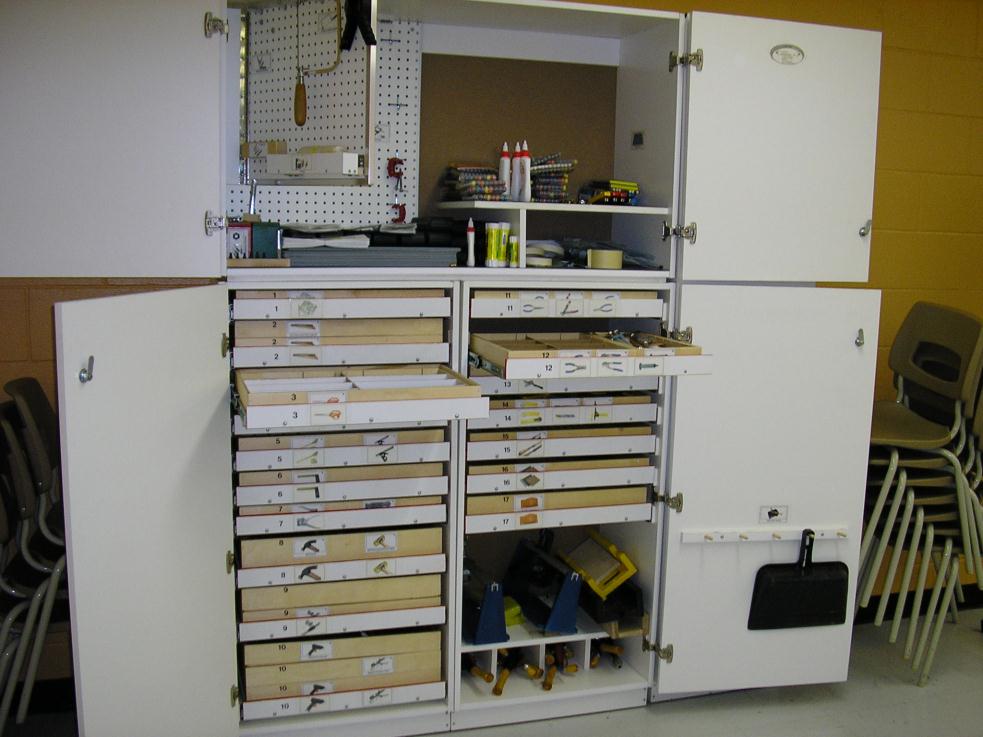 [Speaker Notes: Meuble élaboré par le CDP]
Discussion sur l’aménagement
Vos impressions ? Est-ce fait dans vos centres ?

Enveloppe dédiée.

Il y a toujours quelque chose à faire!
4. Présentation du cours SCT-3061-2
Feuille de cheminement (feuille de route)

SA-(É) (1)  20h    (2) 4h

Quiz

Le tout, en ligne sur Moodle.
[Speaker Notes: En développement… SCT 3061-1 !!! Donc seulement 25h !!! Oufff  Il faudra que je coupe….]
Mes projets personnels
Bâtir/adapter des situations d’apprentissage.

Des cours complets en ligne, à suivre.

INF-5083-2 Application émergente en informatique
[Speaker Notes: Robotique = INF 5083]
5. Conclusion
C’est le temps des questions, commentaires, échanges…

Discussion sur les cours de 3e secondaire.